INTRODUCTION TO EPIDEMIOLOGY (2)
By Dr.
Mona Mortada
Updated by 
Ibrahim Kharboush
Contents
Epidemiology 
Definition
Components
Uses
Sources of epidemiologic data
Epidemiologic variables: person-place-time distribution
Summary
Descriptive Epidemiology
Epidemiologic variables: Person-Place-Time distribution
Descriptive Epidemiology
1- the first step in epidemiology
2- document the health of the population
3- relatively  inexpensive, and less time consuming
4- stimulate more deep studies
5- however, describe the existing situation without regard to causal relation
PLACE
TIME
PERSON
Think of this as the standard dimensions used to track the occurrence of a disease.
Descriptive Epidemiology
Think of this as the standard dimensions used to track the occurrence of a disease
Person
WHO is getting the disease?
Many variables are involved and studied
Characteristics of Person
Age
Sex
Marital status
Socioeconomic status
Religion
Occupation
Ethnic group
Person
Age:
Most important biological variable
Age distribution of a disease is presented in a table or graphically.
Age differences can be measured by age specific rates (mortality, morbidity and fertility)
Age
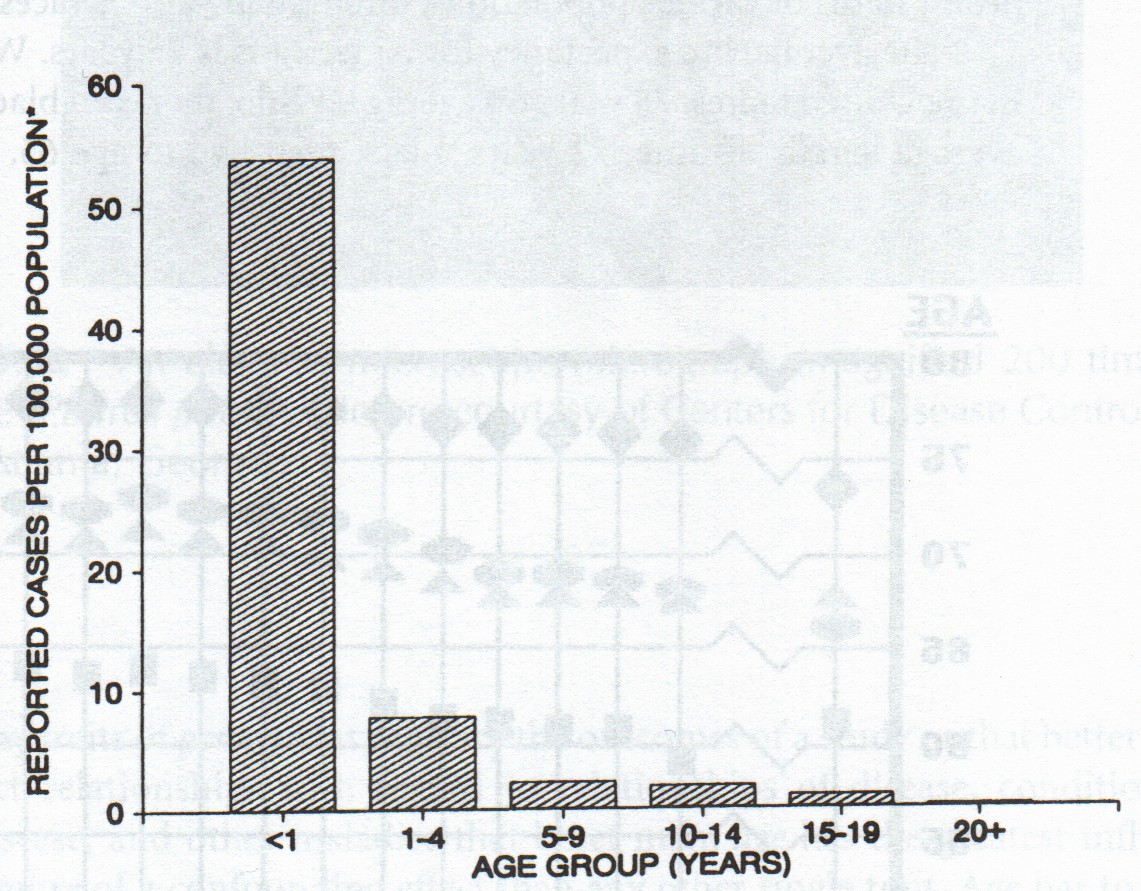 Age
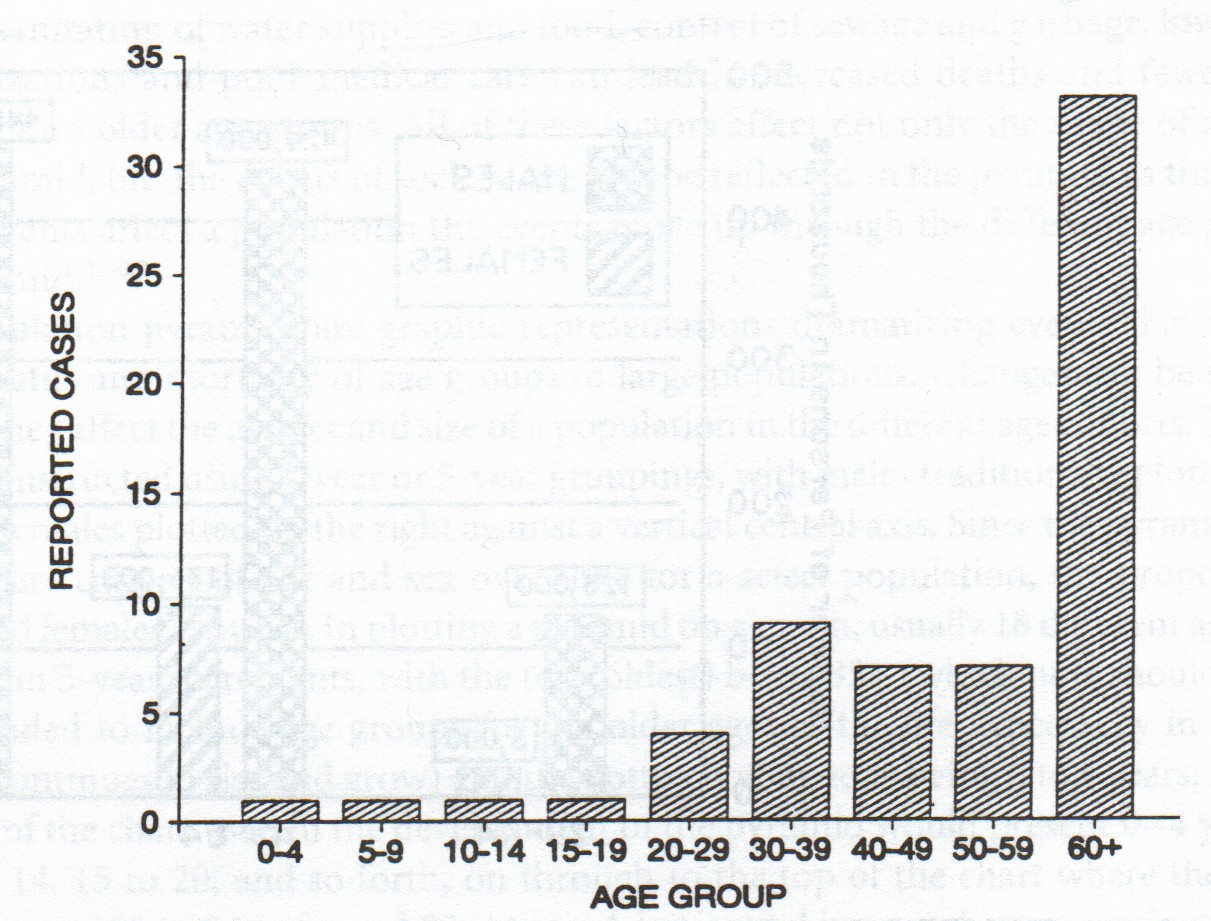 Person
The difference in disease frequency among different age groups is explained by:
Stage of development: (infants, children, adolescents, young adults, old age)
Degree of exposure, susceptibility and immunity (infectious diseases)
Hormonal changes: age trends may reflect them.
Cumulative effects of exposure to harmful environmental influences: chronic diseases and degenerative diseases tend to increase with age
Person
Importance of study of age distribution:
Severity of the disease:
Certain organisms (pneumococcus, salmonella) tend to produce particularly severe disease in the very young, the very old.
Fracture neck femur is serious in elderly, cancer is more severe in young.
Person
The clinical type of the disease: 
It is affected by age (e.g. cretinism in childhood and myxoedema in adults, chickenpox and herpes zoster caused by varicella)
The age distribution of the disease: can show one peak or two separate peaks (bimodality)
e.g. Hodgkin’s disease, leukemia and female breast cancer.
Person
Covid 19 and age
Favism (G6PD deficiency)
???
Distribution of coronavirus cases in Italy as of September 29, 2020, by age grouphttps://www.statista.com/statistics/1103023/coronavirus-cases-distribution-by-age-group-italy/
New York City Health as of May 13, 2020:https://www.worldometers.info/coronavirus/coronavirus-age-sex-demographics/
New York City Health as of May 13, 2020:https://www.worldometers.info/coronavirus/coronavirus-age-sex-demographics/
New York City Health as of May 13, 2020:https://www.worldometers.info/coronavirus/coronavirus-age-sex-demographics/
Person
Sex (gender)
Differences are measured by using sex ratio, sex specific morbidity and mortality rates.
Certain diseases like diabetes, hyperthyroidism and obesity are more common in females than males.
Diseases like lung cancer and coronary heart disease are less frequent in females.
Person
Causes of sex differences:
Anatomical differences (cancer prostate in males, cancer cx in females).
Sex linked genetic inheritance. (hemophilia)
Hormonal factors (estrogen protect females against heart disease at young age)
Person
Differences in the defense mechanism of the body.

Differences in habits, social relationships, environmental exposure and other aspects of life (social determinants of health).
Person
Marital status
Variation in disease frequency in relation to marital status:
Suicides and mental illnesses are more likely to affect singles.
Breast cancer affects more females who remain single or marry late. 
cancer cervix is more common among who marry young.
Person
Spouses usually develop the same diseases e.g. tuberculosis, heart disease and anthrax (live under the same dietetic, social, psychological and environmental influences.

Death rates are lower for married than for singles. (differences in the way of living of single and married people)
Person
Socio economic status
It is measured by:
Educational level,
Type of occupation,
Income,
Residency
housing or living standards 
Composite index (Wealth Index, DHS)
Person
Disease frequency is related to social class.
Lower social class: 
diseases with higher rates: TB. Rheumatic heart disease, chronic bronchitis, malnutrition.
Maternal mortality, infant and preschool mortality, and fertility are higher.
Person
Upper social class:
Diseases with higher rates include obesity, gout, atherosclerosis and coronary heart diseases.
Person
Occupation:  important variable
The most sensitive measure of socio economic state.
Indicates the influence of working condition and exposure to chemical, physical or biological agents. It also indicate the general condition under which the occupational group work.
Person
May alter the pattern of life of employees (e.g. sleep pattern of nurses
Person
May be related to disease frequency in different ways:
Association with exposure to special risks as radiation, cotton dust, abnormal air pressure, poor illumination, excessive noise.
Association between occupation and social class.
Some occupations select certain types of workers, e.g. tall, strong and healthy men are selected for army.
Person
Religion:
Moslems do not suffer of taenia solium or alcoholic cirrhosis.

Cancer cx is less frequently encountered among Muslims or Jews women due to the universal practice of male circumcision and or?.
Person
Racial or ethnic factors:
Racial group can be defined as a group whose members have lived together for a sufficient length of time to have acquired common characteristics whether by biological or social mechanisms.
Person
Racial or ethnic factors:
Race is related more to physical characteristics while ethnicity include social and cultural characteristics
Person
Differences in disease frequency occur between population of different ethnic groups e.g:
High frequency of TB, hypertension and sickle cell anemia among blacks.
Low frequency of TB among European Jews but not Arab Jews.
Person
Differences explained by
Genetic factors.
Cultural factors as social habits or nutrition.
Environmental factors: living conditions
Place (geographical distribution)
General characteristics peculiar to place are:

High frequency rates are observed in all ethnic groups in the area.
High frequency rates are not observed in persons of similar ethnic groups inhabiting other areas.
Place
Healthy persons entering the area become ill with frequency similar to those who are living in this particular place.
Inhabitants who left the area do not show high rates.
In certain diseases other species than man inhabiting the same area show similar manifestations.
Place
Place can affect disease occurrence through its biological, chemical-physical and social environment.

The geographical differences in disease occurrence are important dimensions of descriptive epidemiology.

These differences are determined by the agent, host and environment factors.
Place
Descriptive data on place can be presented efficiently in a pictorial manner, with a map indicating the location of cases of disease or areas of varying frequencies.
Place
Classification of variations in place distribution of diseases can be classified as:

International variations
National variations
Rural-urban variations
Local variations
Place
International variations e.g. cancer:
Marked difference between the incidences of each cancer in different parts of the world.
The lowest rate of breast cancer was in Japan and the highest one was in Western countries.
Cancer breast incidence http://mammalive.net/research/global-breast-cancer-incidence-2018
Cancer breast incidence 2012 https://www.ncbi.nlm.nih.gov/books/NBK343636/figure/part2.ch3.sec2.map1/
Breast cancer mortality https://www.ncbi.nlm.nih.gov/books/NBK343636/figure/part2.ch3.sec2.map2/
Cancer cervix  https://www.ncbi.nlm.nih.gov/books/NBK343648/figure/part2.ch4.sec3.map1/
Place
International variations e.g. cancer:
How would interpret these variations?:
Incidence
mortality
Consanguinityhttps://www.semanticscholar.org/paper/Consanguinity-in-the-contemporary-world.-Romeo-Bittles/da89e334c408bfd9fad4ffdf4cfeaf28b5b7c48b/figure/0
Place
National variations (within each country).

Example: distribution of leprosy and filaria in Egypt illustrates that some parts of Egypt are more affected and others are less affected or not affected at all.
Place: national variations
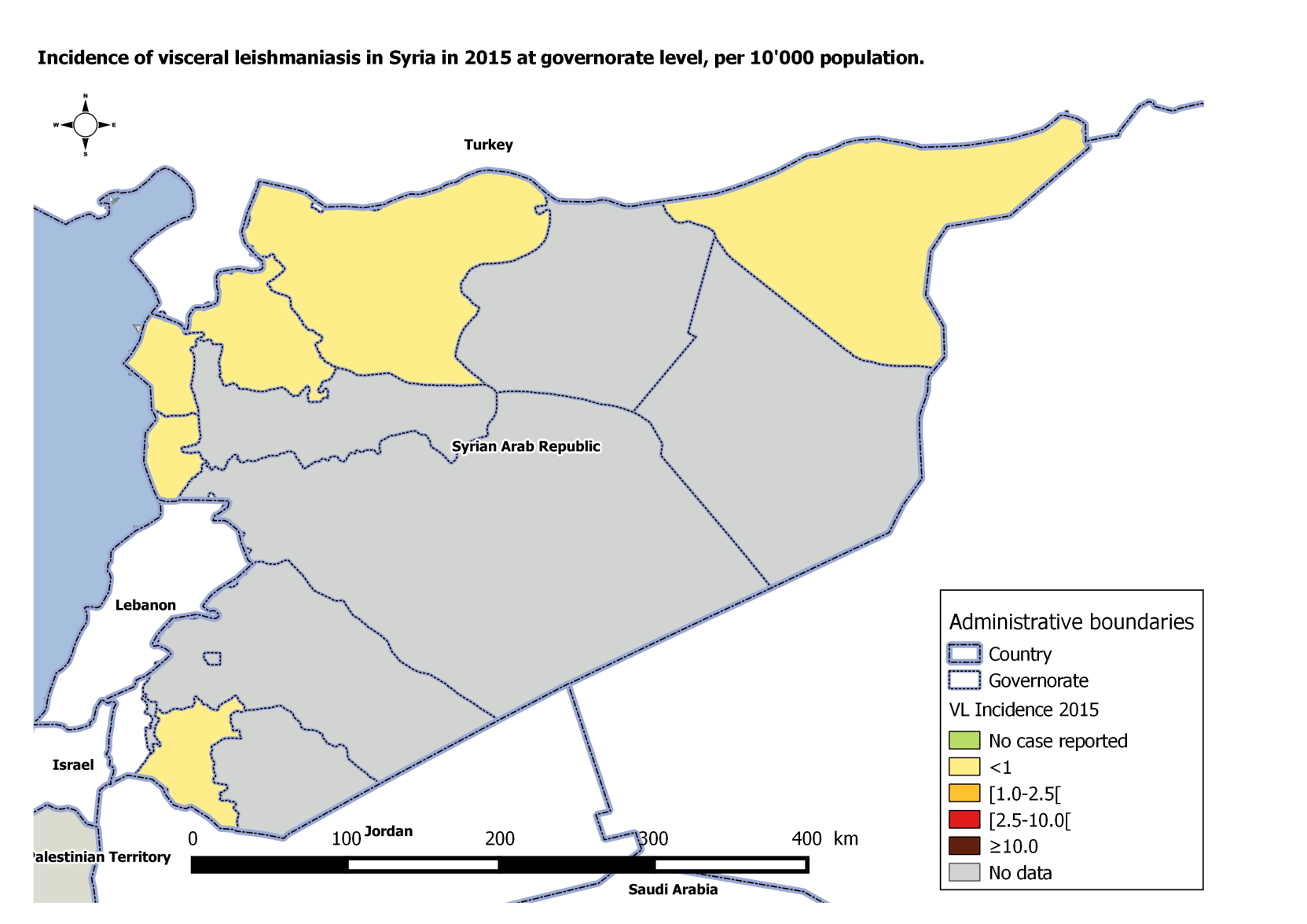 Place: national variations
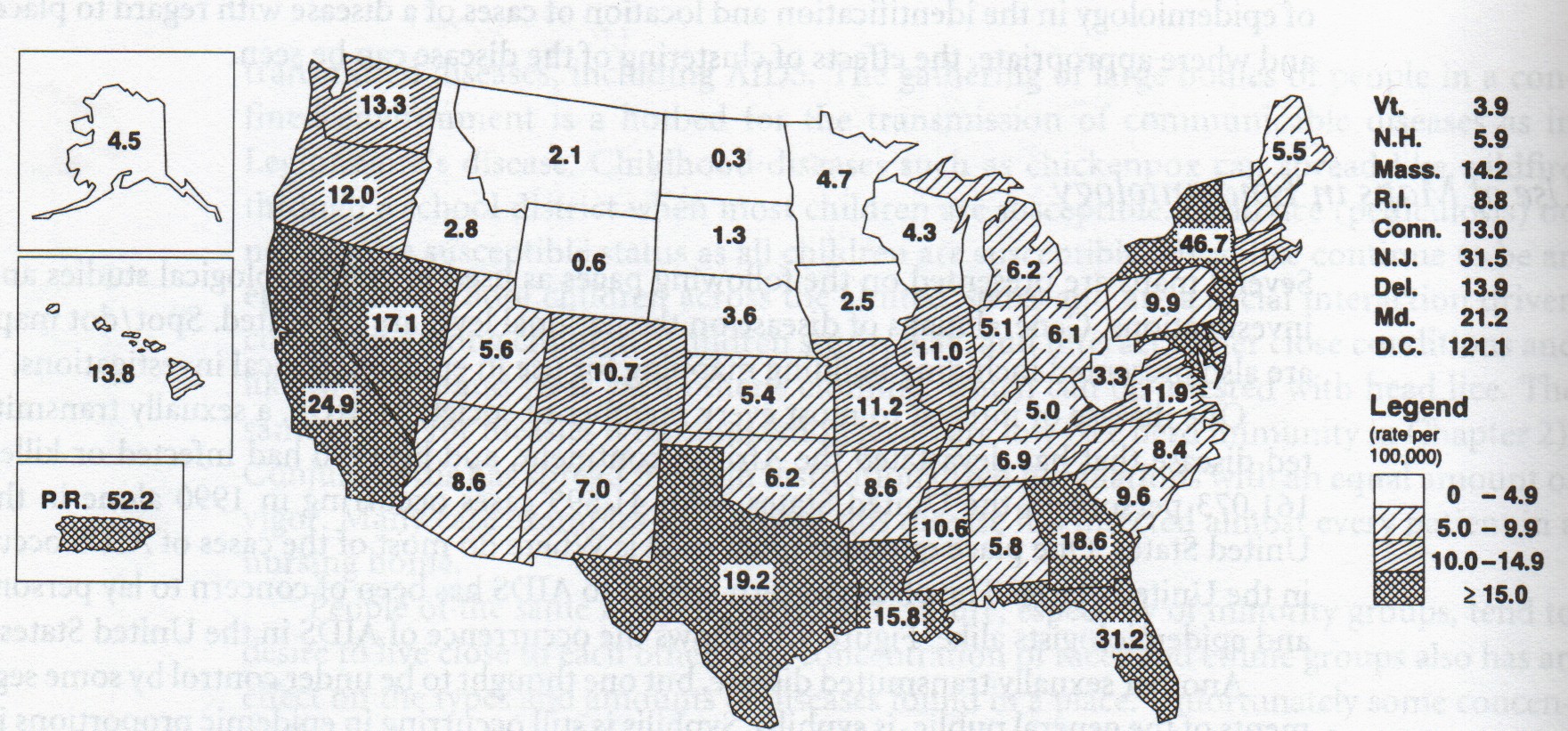 Distribution of AIDS in the US 1990
Place
Rural-urban variations:
Chronic bronchitis, accidents, lung cancer, cardiovascular diseases, mental illnesses and drug dependence (urban areas).

Zoonotic diseases, soil transmitted diseases and bilharziasis (rural areas)
Fertility and mortality rates (especially infant and maternal mortality rates) are more frequent in rural than in urban areas
Place
Local variations:
Disease occurrence may be more seen in certain sectors of the city., e.g. diarrhea, rheumatic fever, TB, scabis and nutritional deficiency disease is higher in slummy areas of the city. 
A slum (as defined by the United Nations agency UN-Habitat), is a run-down area of a city characterized by substandard housing, squalor, and lacking in tenure security.
Local variations
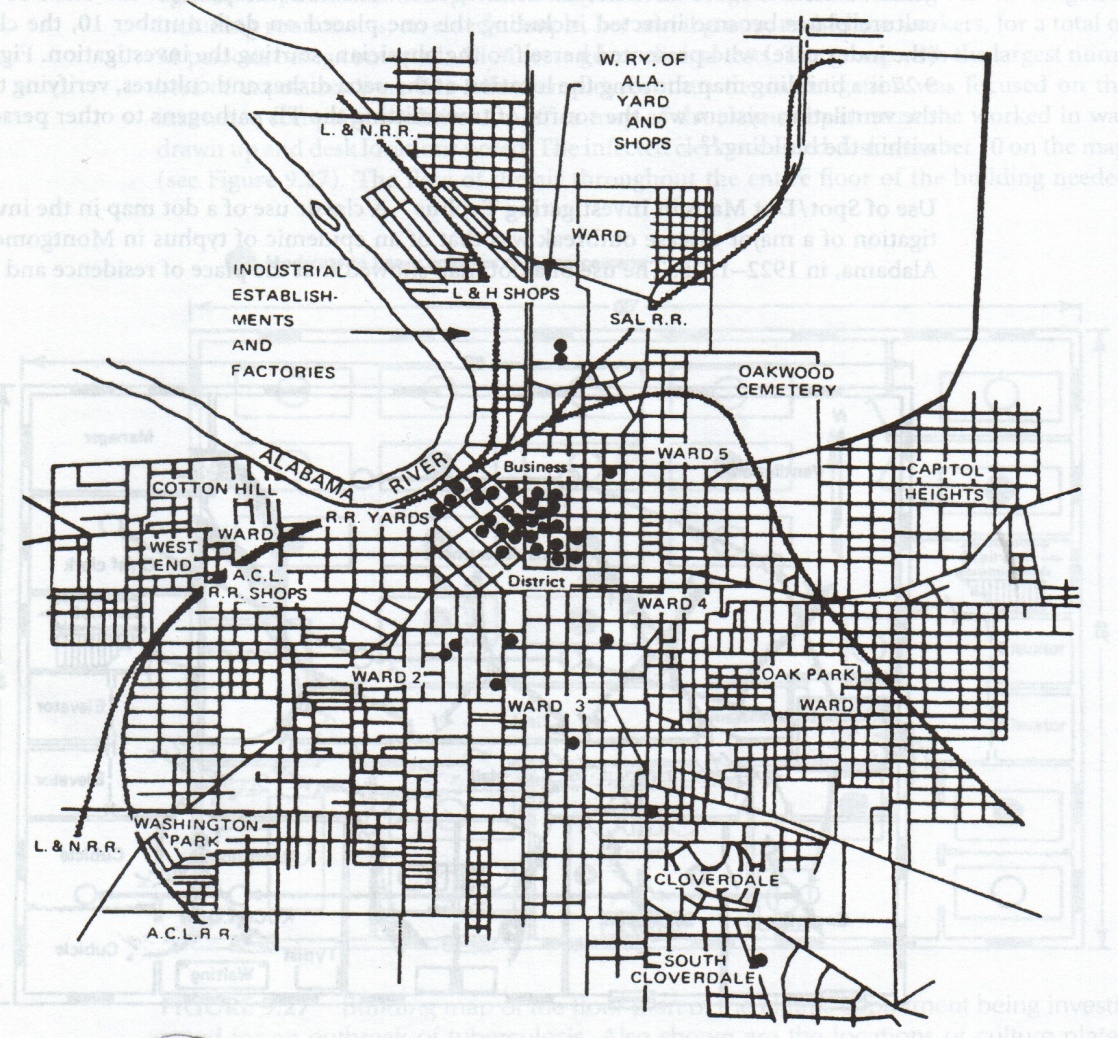 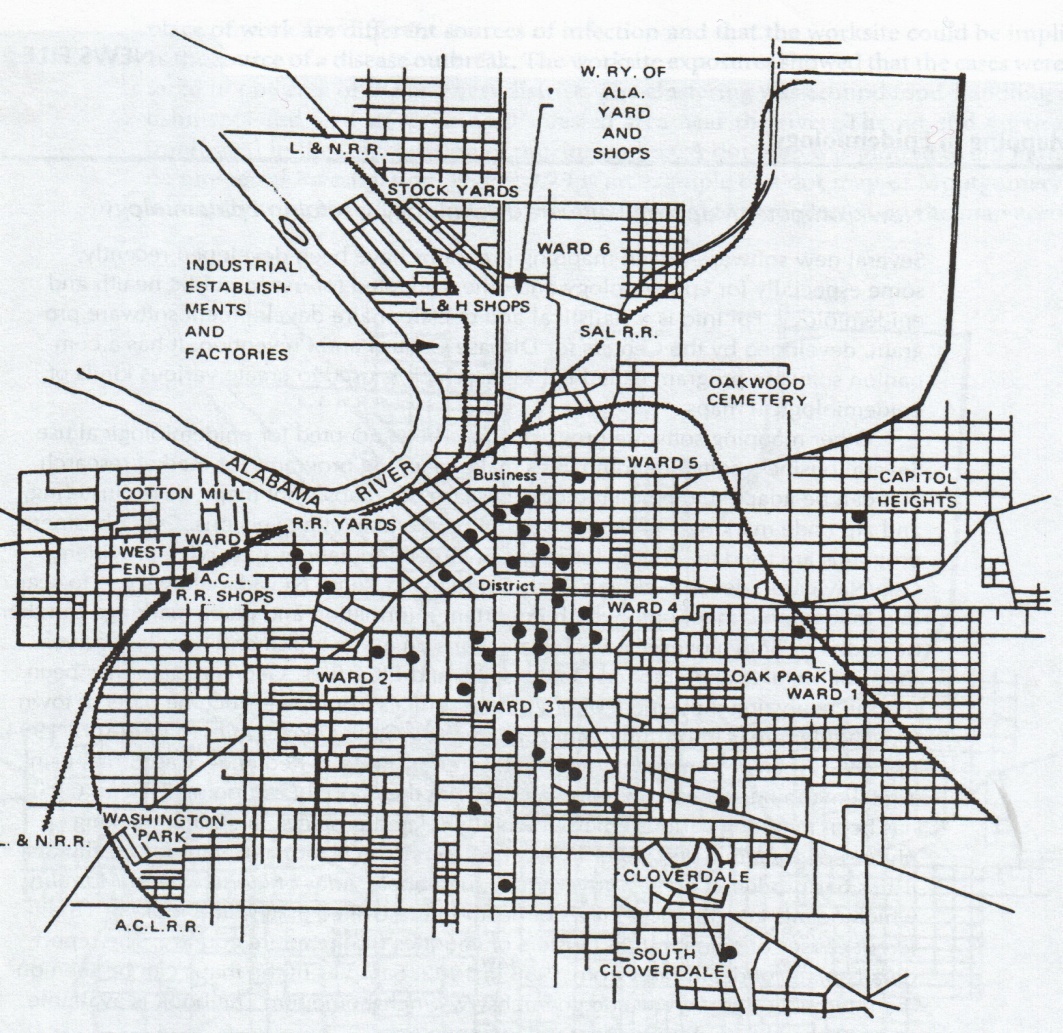 Time
The pattern of disease may be described by the time of its occurrence (by year, by month, by week, by day of the week, by hour of the onset)

Changes in disease frequency with time are represented by line graph in which frequency of the disease is plotted on the vertical axis and time on the horizontal axis.
Time
Types of time trends:
Short term fluctuations or epidemics
Periodic fluctuations or cyclic trends.
Long term fluctuations or secular trends.
Time
Short term fluctuations or epidemics: 
an epidemic is defined as the occurrence in a community or region of an illness clearly in excess of its normal expectancy.
Time
Types of epidemics:
Point source epidemic: e.g water born cholera epidemic.
Simultaneous exposure of many susceptible individuals to a sort of disease agent results in an explosive increase in the number of cases of the disease over a short period of time.
Point Epidemics
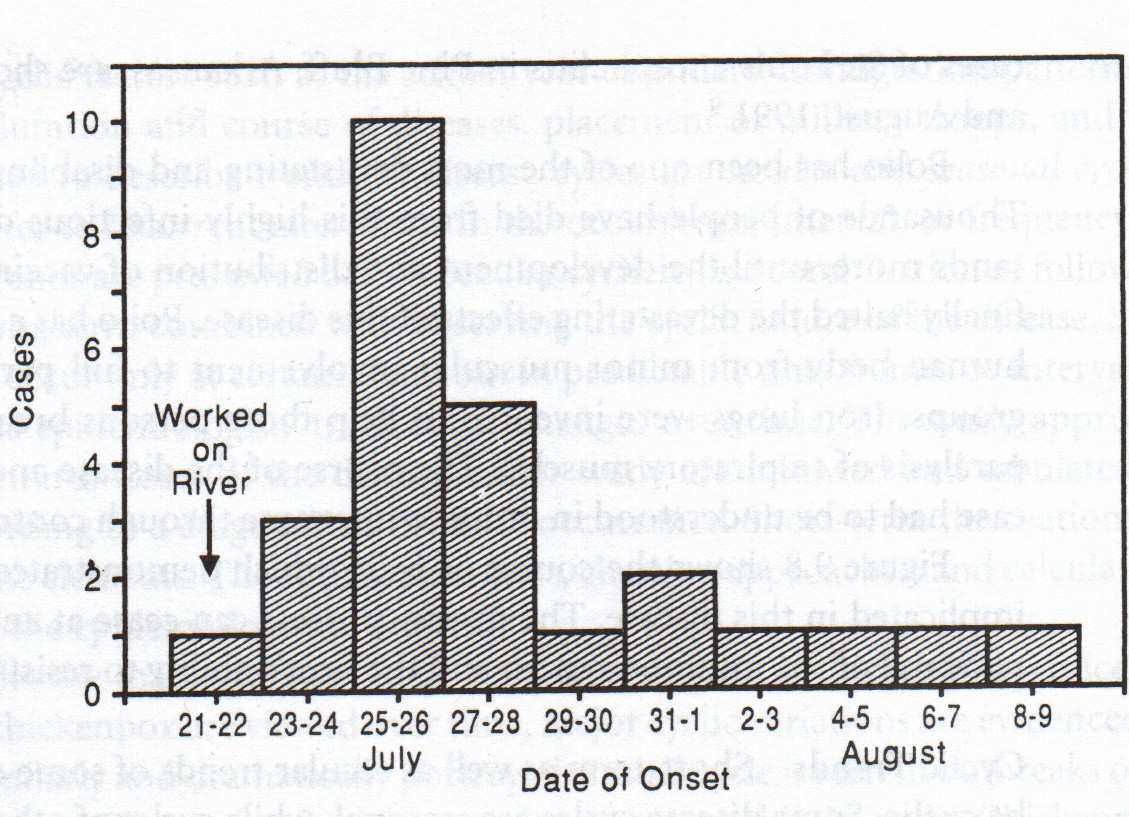 Time
Propagated or contagious disease epidemic
This is an epidemic in which the infectious agent is propagated in the community by passage from one person to the other : e.g. epidemic of measles:
Transmission continues until the number  of susceptible individuals is depleted or they are no longer exposed to infected persons
Time
Time
Periodic fluctuations or cyclic trends: 
Daily variations: hay fever tends to occur at certain period of time of day related to diurnal rhythm of household activities e.g sweeping the house.

Weekends: car accidents and homicides are more in weekends
Time
Seasonal variations: a well known characteristic of many communicable diseases, e. g., 
upper respiratory infections frequently show a seasonal rise during winter months  
gastrointestinal infections are more frequent in summer months.
Seasonal Variation
Time
Yearly variations: measles in the pre-vaccination era appeared in cycles with major peaks every 2-3 years.
Cyclic Trends
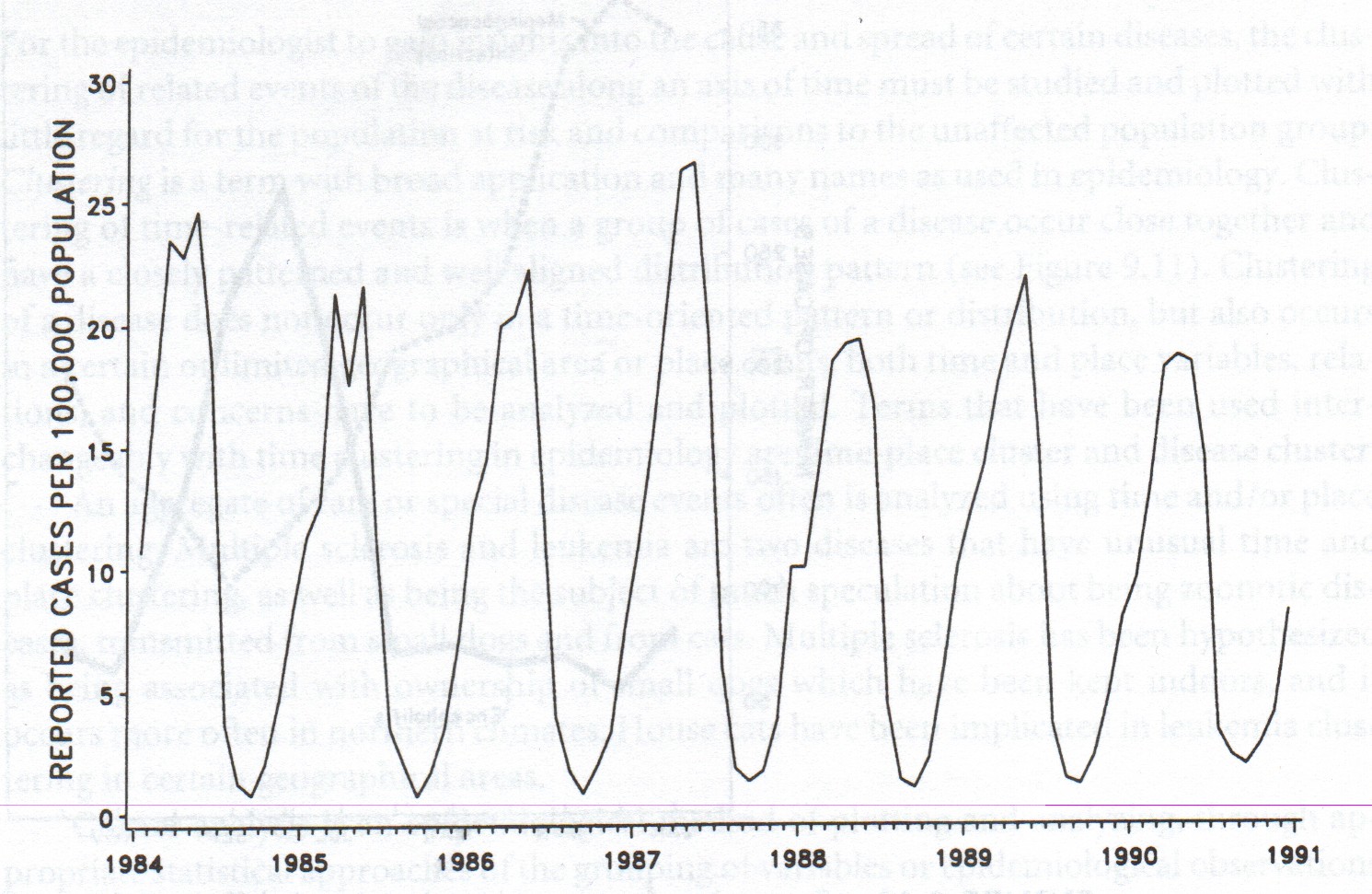 Time
Long term or secular trend
The term secular trend implies changes (decrease or increase) in the occurrence of disease over a long period of time generally several years or decades.
Examples: 
Upward trend; CHD, lung cancer, diabetes.
Downward trend; TB. Puerperal sepsis.
Secular Change
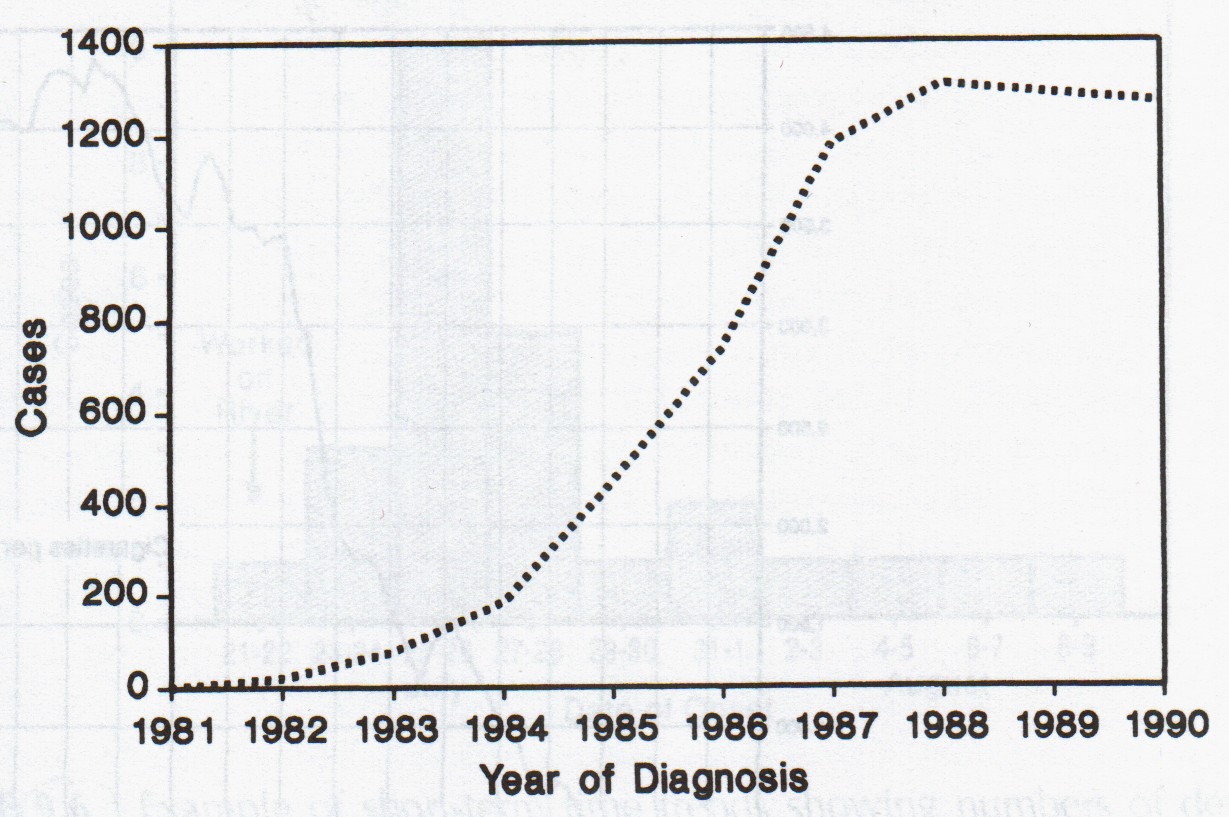 Fig 2. Age-standardised incidence of type 2 diabetes in Hong Kong Chinese aged &lt;20 years (A), 20 to &lt;40 years, (B) and ≥40 years (C) between 2002 and 2015.
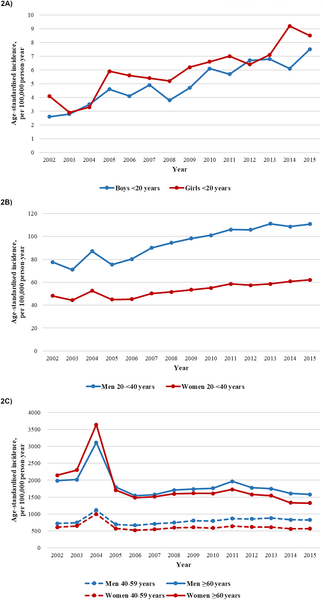 Luk AOY, Ke C, Lau ESH, Wu H, Goggins W, et al. (2020) Secular trends in incidence of type 1 and type 2 diabetes in Hong Kong: A retrospective cohort study. PLOS Medicine 17(2): e1003052. https://doi.org/10.1371/journal.pmed.1003052
https://journals.plos.org/plosmedicine/article?id=10.1371/journal.pmed.1003052
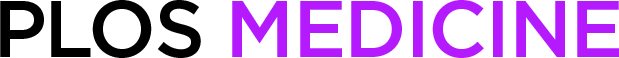 Trends in cigarette, cigar, and smokeless tobacco use among New York City public high school youth smokers, 2001–2013https://www.sciencedirect.com/science/article/pii/S2211335515000790
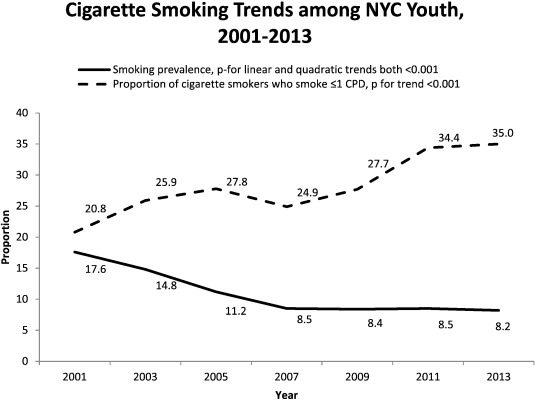 Summary
Summary
As a discipline within public health, epidemiology includes the study of the frequency, patterns, and causes of health-related states or events in populations, and the application of the information gained to public health issues.
Summary
In epidemiology, our “patient” is the public at large—the community— 
in “treating” our patient we perform several tasks, including: 
public health surveillance, 
disease investigation, 
analytic epidemiology, 
evaluation.
Summary
With surveillance, we constantly monitor the health of a community to detect any changes in disease occurrence. 
This requires us to regularly collect, analyze, interpret, and disseminate data, with the intention of taking prompt and appropriate public health action should we identify a problem.
Summary
Epidemiology provides us with a systematic approach for determining What, Who, Where, When, and Why/How. 

We use descriptive epidemiology to describe disease occurrence by person (Who), place (Where), and time (When).
Summary
We also use descriptive epidemiology to portray the characteristics and public health of a population or community
Summary
Two essential concepts in this systematic approach are population and rates. 

We identify the populations in which cases occur, and calculate rates of disease for different populations.
Summary
We use differences in disease rates to target disease intervention activities and to generate hypotheses about possible risk factors and causes of disease. 

We then use analytic epidemiology to sort out and quantify potential risk factors and causes (Why).
Summary
As epidemiologists carrying out these tasks, we must be part of a larger team of institutions and individuals, including health-care providers, government leaders and workers, laboratorians, and others dedicated to promoting and protecting the public’s health.
Thank you